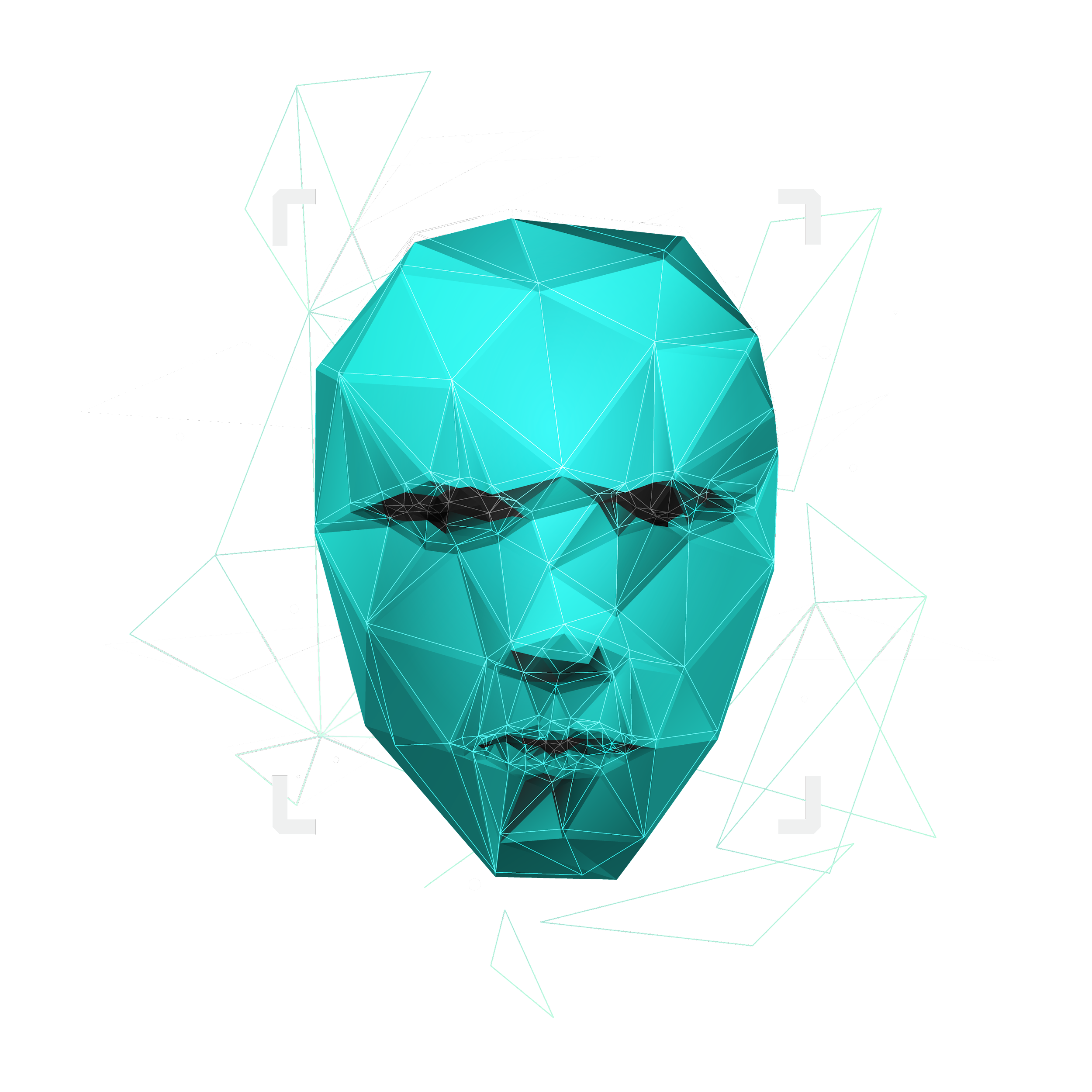 DIGITAL STRATEGIES & ADAPTABILITY:lessons of digital transformation
Associate Professor Catalin VRABIE

National University of Political Studies and Public Administration (SNSPA)
Faculty of Public Administration, Bucharest, Romania
Google
Wikipedia
03
01
Knows what users are looking for.
Thousands of people all over the world have collectively created a very large and amazingly high-quality intellectual product
Amazon
Netflix
02
04
Knows when and where people like to shop
Knows what movies and series people want to watch
Computer beats humans at Jeopardy (2011).
An AI subsidiary of Alphabet (Google).
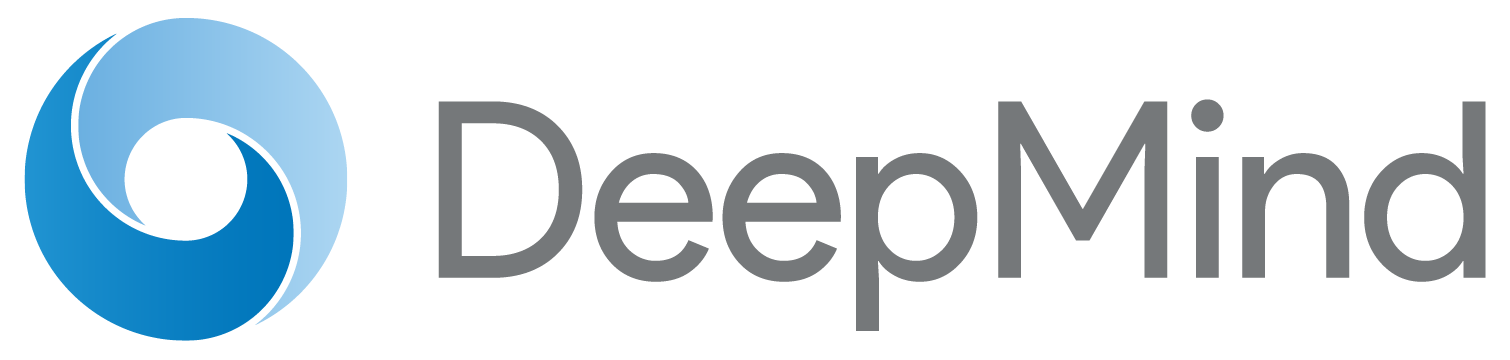 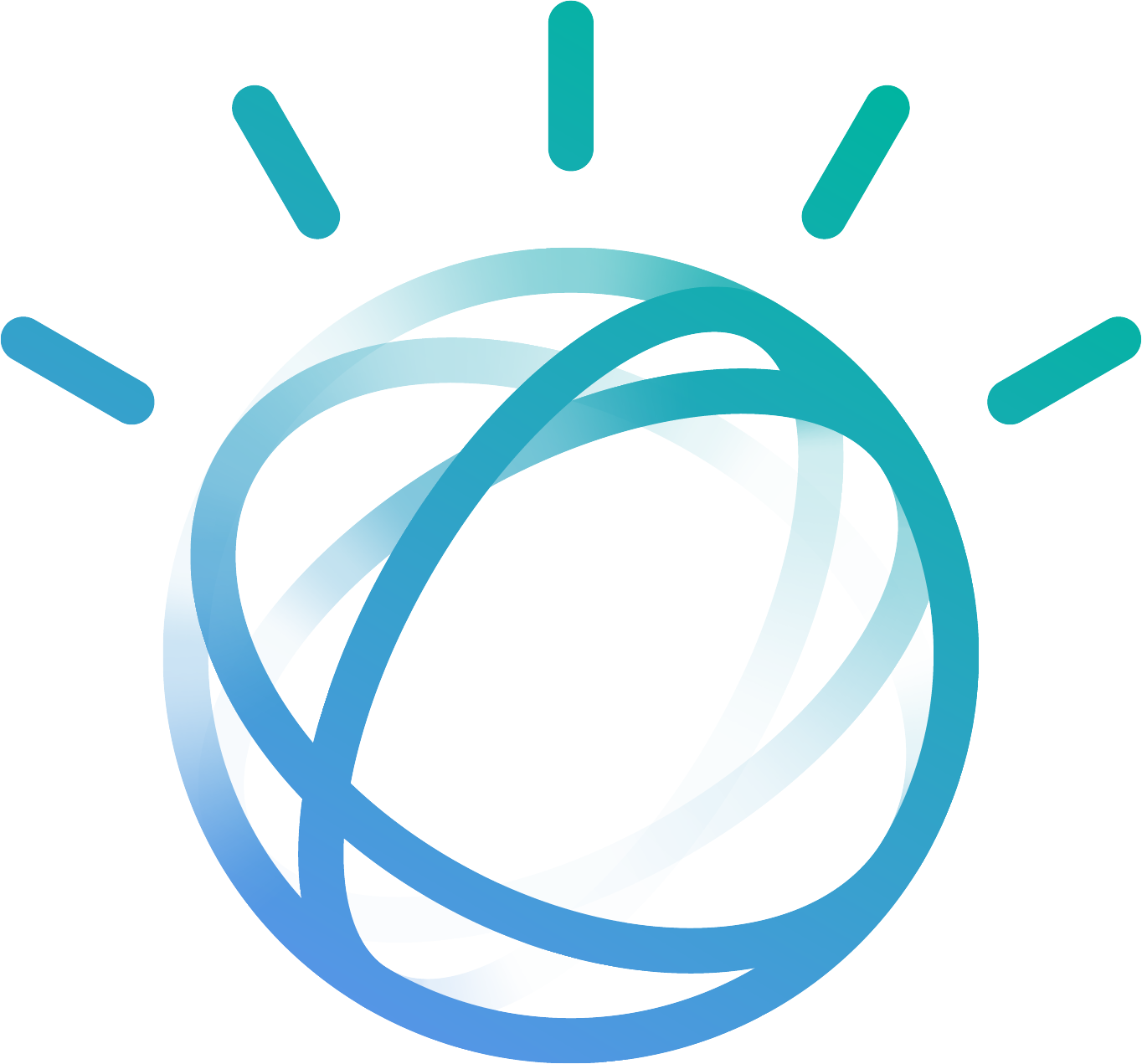 IBM Watson
Deep Mind
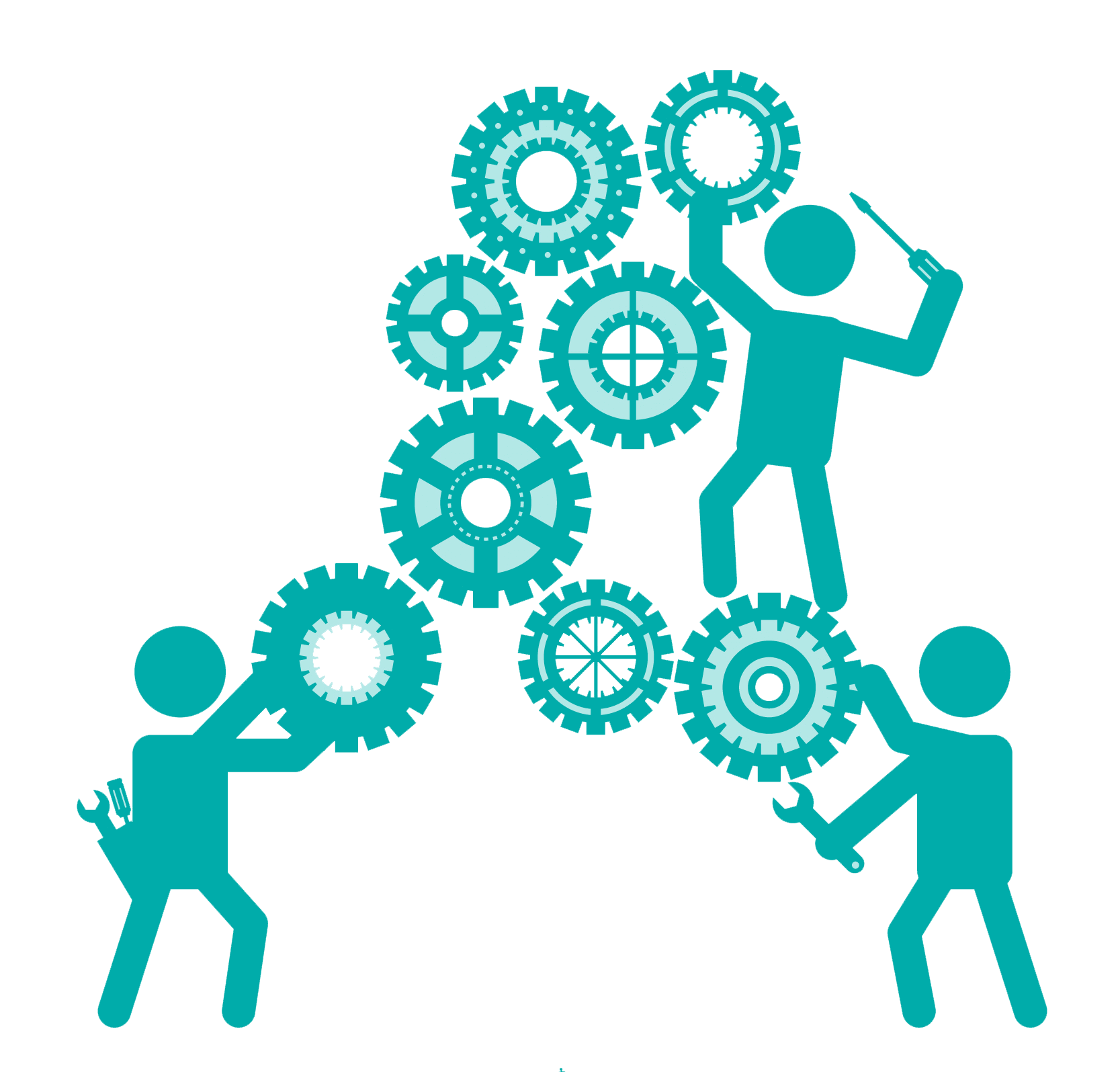 Alpha Zero
Alpha Go
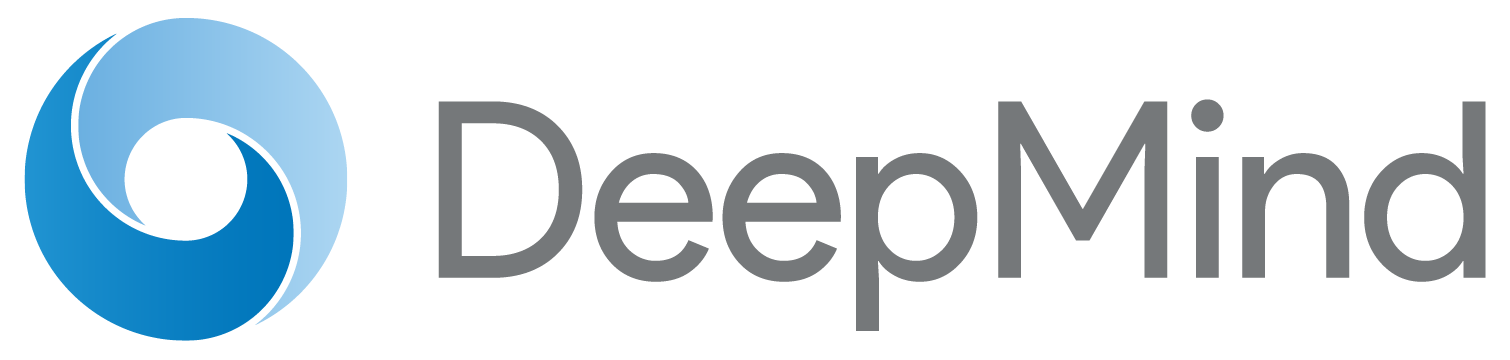 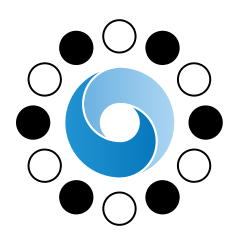 The stronges and unbeatable chess engine ever created.
Computer beats humans at Go (2016).
Collective Intelligence
How can people and computers be connected so that, collectively, they act more intelligently than any person, group, or computer has ever done before?
Google maps
Waze
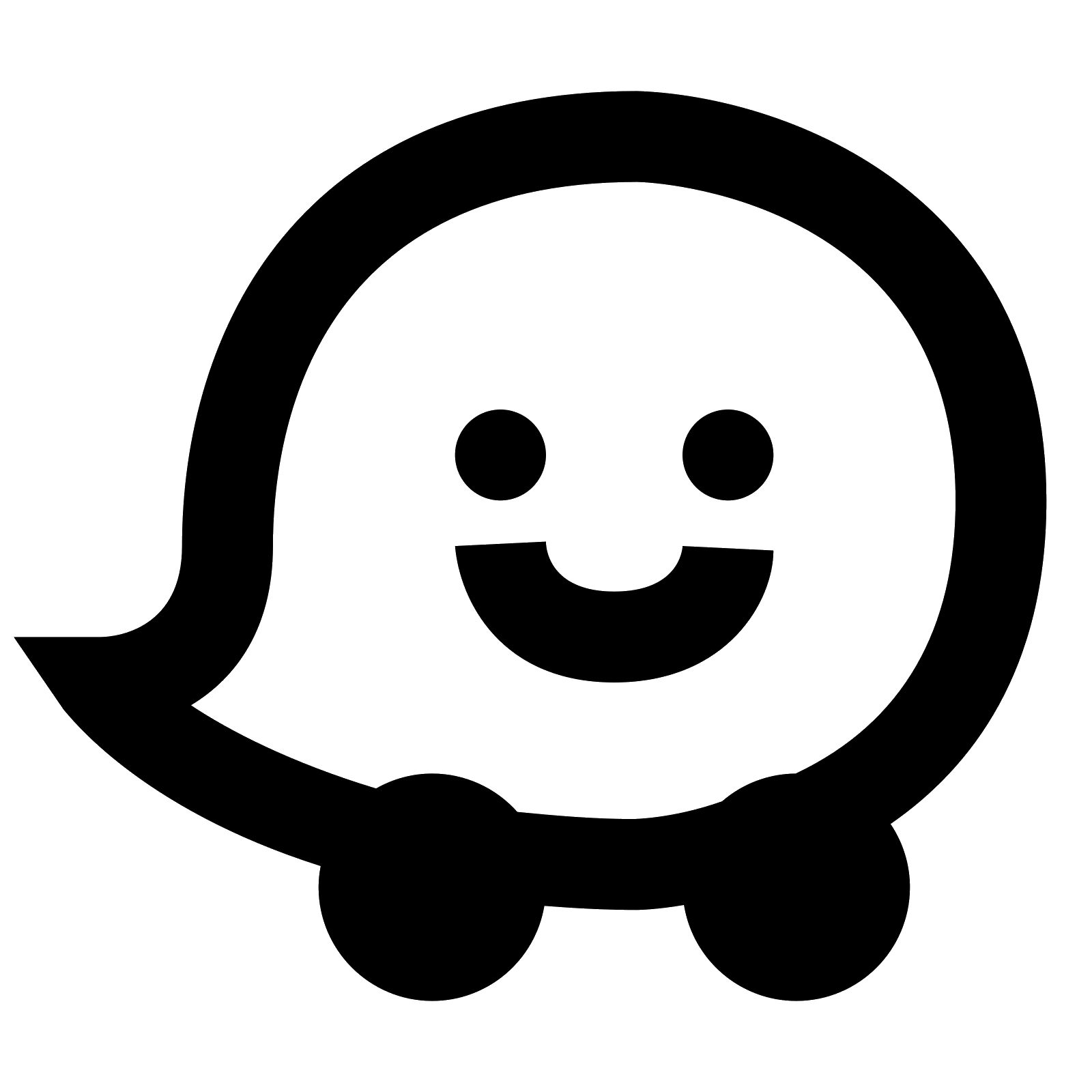 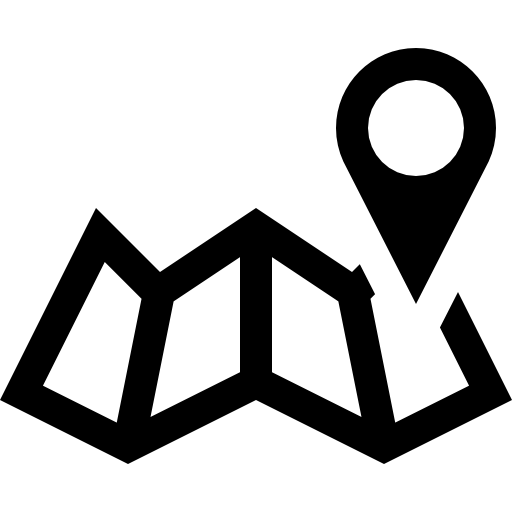 There is a lot of hope that AI could lead to significant breakthroughs in all aspects of life. It can help in organizing public administration institutions’ internal processes as well as urban development and/or transformation.
AI main fields
Natural Language Processing (NLP)
The part of AI is focused in getting computers to understand and generate unrestricted natural languages.
Machine Learning (ML)
Computer programs that try to learn from experience in order to predict, model or try to understand data
Robotics and Robotic/Intelligent Process Automation (RPA)
This is used to automate repetitive tasks both in the back office and front office that require human intervention
Some operations…
Handle repetitive tasks, decrease human errors and improve compliance.
Used more and more to identify misbehaviors and supervise traffic.
Sensors and IoT devices are placed all over the cities to collect data
Robotic Process Automation
Computer vision and video
Internet of Things
The value of AI-powered tools in societies is recognized by the whole ecosystem. AI is thought to have the potential to improve any process in internal operations and service delivery while cost reductions associated to AI-applications can be a major motivator for its deployment.
AI
Potential benefits!?
Apps can help with redundancies, and may identify the most effective and efficient way of solving problems
Apps may help with raising the level of confidence citizens exhibit in relation to public authorities
Economical
Political
AI can solve routine tasks
Administrative
Digitalisation @ work
AI could also assist in mapping parking places and, by use of ML techniques on data collected over time, the system will be more efficient in using the available parking places.
Introducing level 4 autonomous vehicles for public transportation can also be an important step forward in ensuring the good governance of cities.
Parking management
Autonomous vehicles
Traffic management
Waste management
AI can collect data from different drivers and predict behaviors, thus adjusting the traffic flow, and improving the overall mobility of all commuters.
Sensor equipped trash bins can send a signal to the garbage collector company when it is 80% full.
Digitalisation @ work
RPA/IPA could evaluate and reduce redundancies by analyzing documents submissions, verifying and certifying information, approving or rerouting applications for review
Residential areas could also get help from an RPA system.
Identity documents renewal
Parking permits renewal
Petitioning
Public procurement
Report generation
AI can advise the triage, offer systematic and automatic replies to some queries and decide which petitions require further analysis from a specialized department
E-procurement systems can get a lot of help from RPA/IPA systems
AI apps can also assist in generating reports on budgets, spending, operations, citizen requests, grants and other specific tasks
Discussions
Job shortage “risks”
Ethical concerns
To keep the system up and running and always improving, lot of labor need to be hired
Officials should offer assurances that the data collected is fully anonymized.
Lack of trust
AI-literacy
Governments need to adopt a data strategy that focuses on digitalization and AI in particular.
Raising awareness on what AI means for us as individuals and for societies.